Виртуальная экскурсия в Центральный музей Великой Отечественной войны 1941-1945гг.
Выполнила: педагог-психолог Рыбакова Ю.А.
Центральный музей 
Великой Отечественной войны 1941-1945гг.
 Находится в Парке Победы на Поклонной горе в 
г. Москва
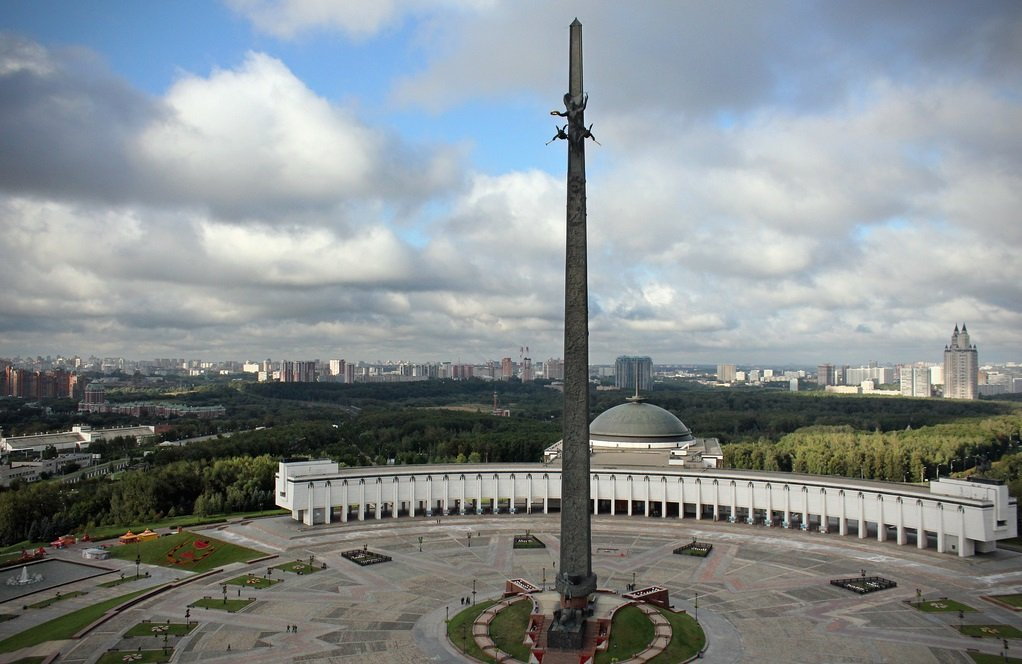 Выставка военной техники
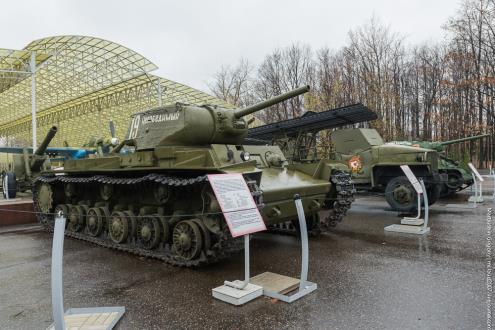 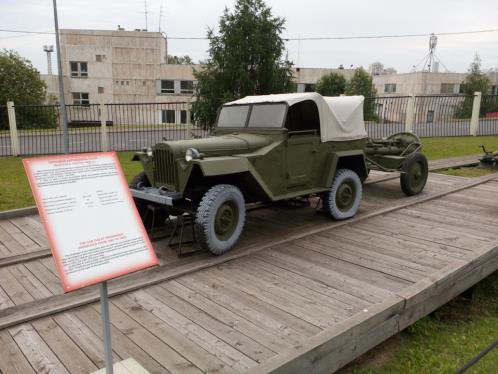 Выставка военной техники
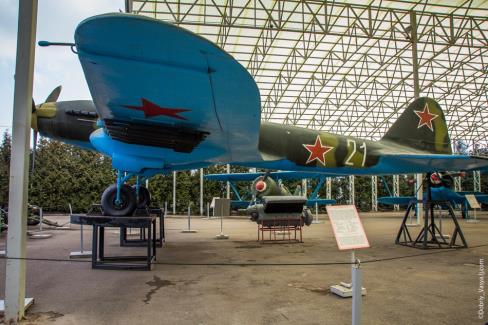 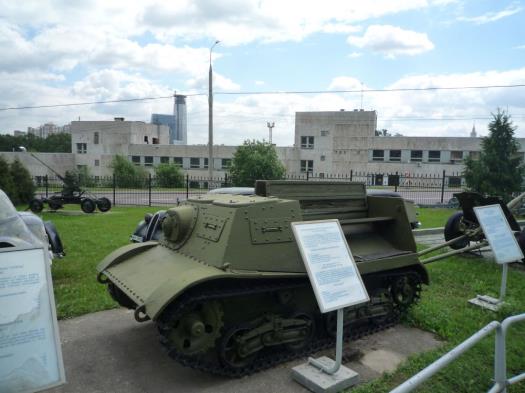 Зал полководцев
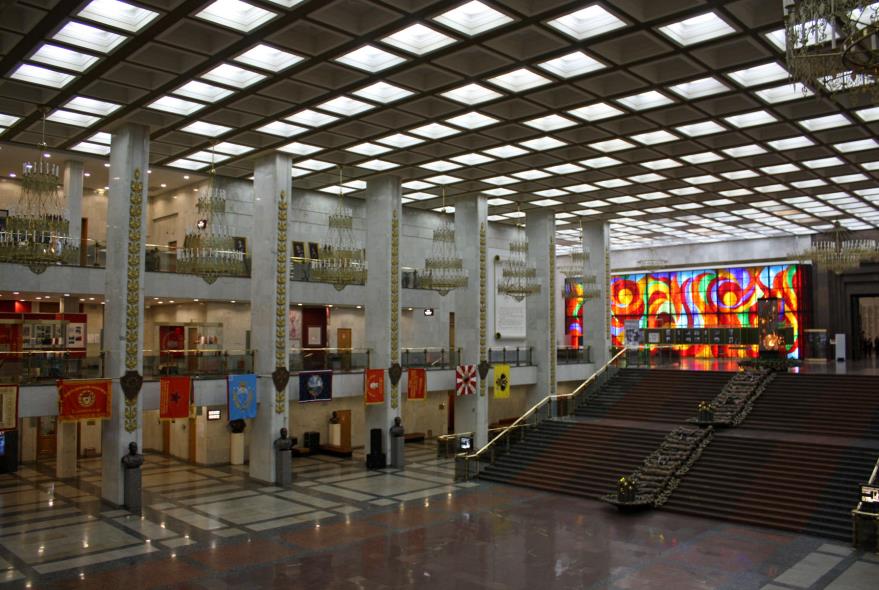 Художественно-декоративная композиция «Щит и меч Победы»
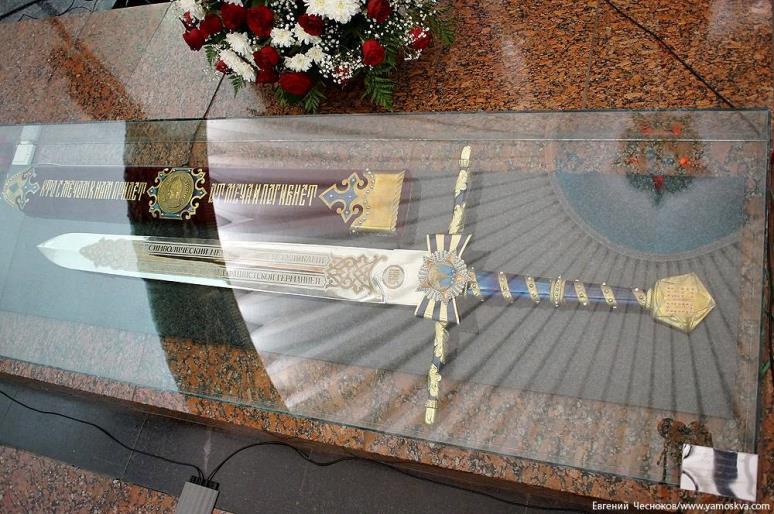 Зал Славы
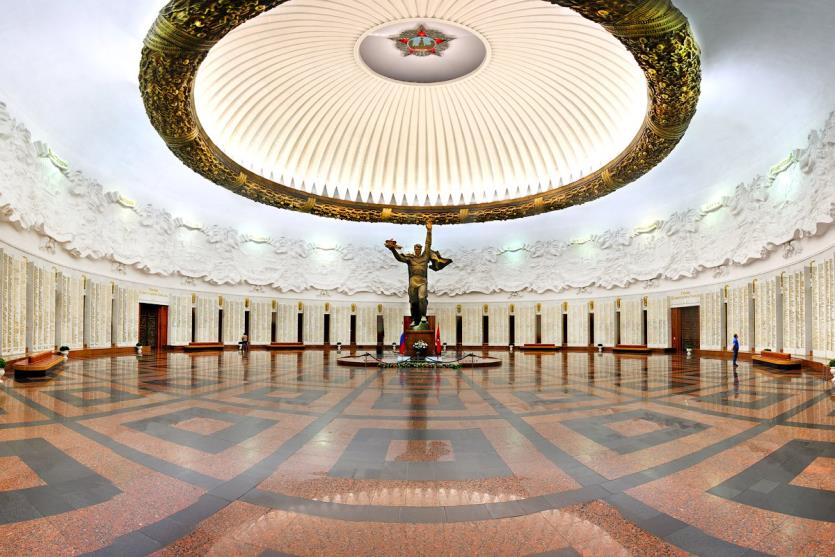 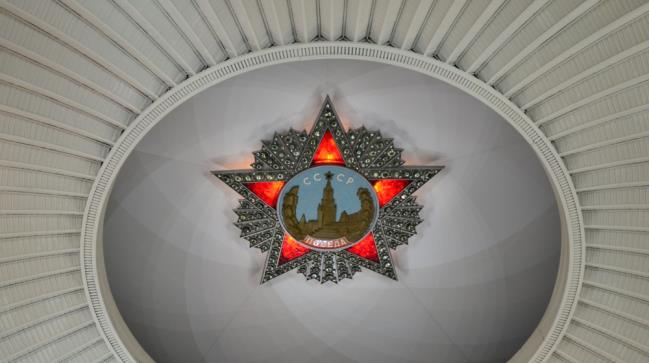 Зал Славы
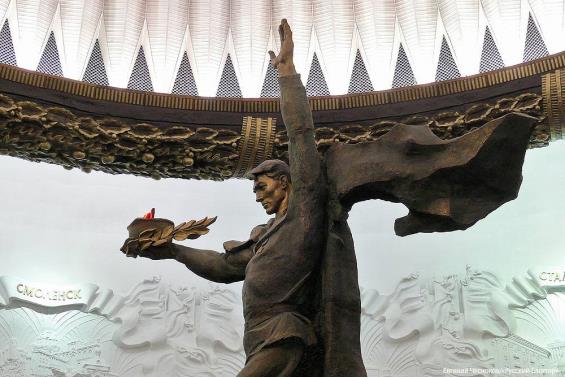 Зал Памяти и Скорби
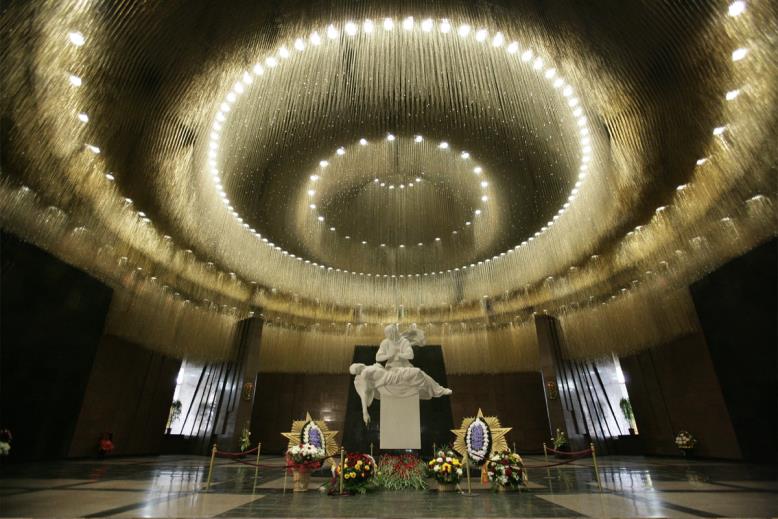 Экспонаты музея
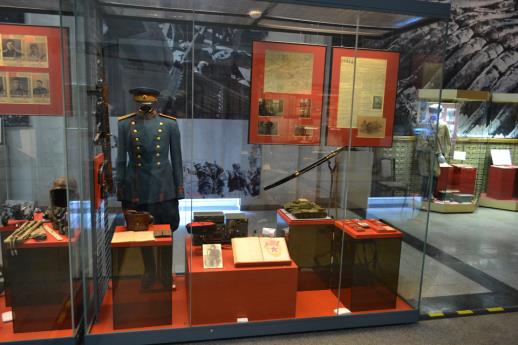 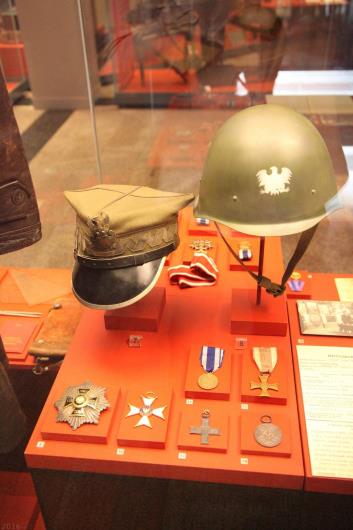 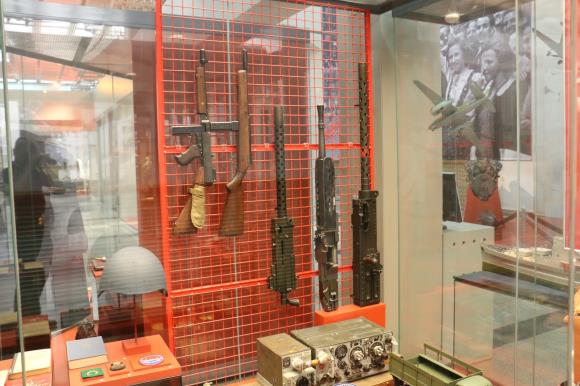 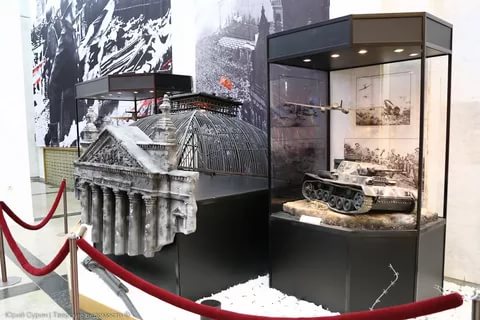 Фрагмент диорамы «Блокада Ленинграда»
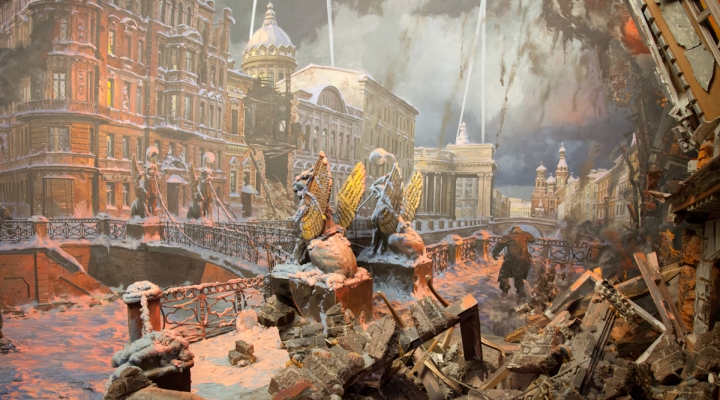 Фрагмент диорамы «Штурм Берлина»
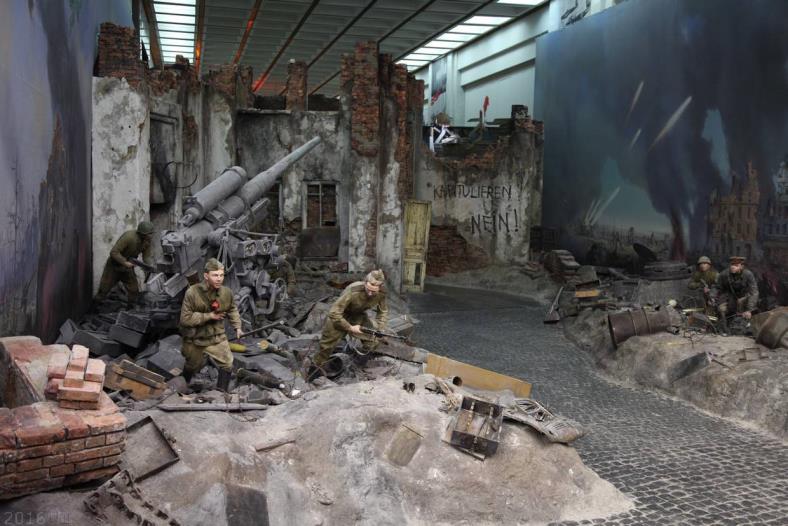 Для виртуальной экскурсии  можно пройти по ссылке на сайт музея https://victorymuseum.ru/newvtour/GLAV.html
Очень интересно с помощью интерактивной доски «путешествовать» с детьми по залам музея